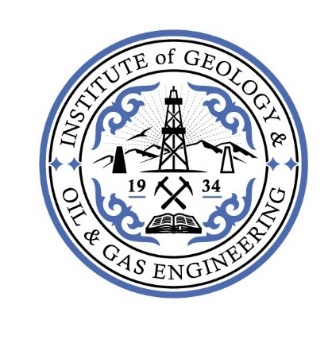 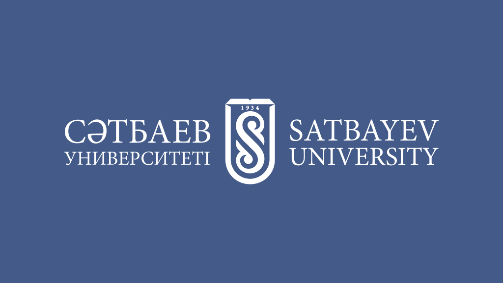 Опыт проведения программы Miner в нефтегазовой индустрии
Кафедра 
«Нефтяная инженерия» КазНИТУ им.К.Сатпаева
Елигбаева Гульжахан Жакпаровна 
д.х.н., профессор, зав.кафедрой
г. Алматы, 2021
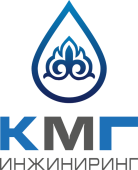 Подготовка специалистов с набором компетенций, определенных непосредственно Стейкхолдером, ТОО “КМГ Инжиниринг”
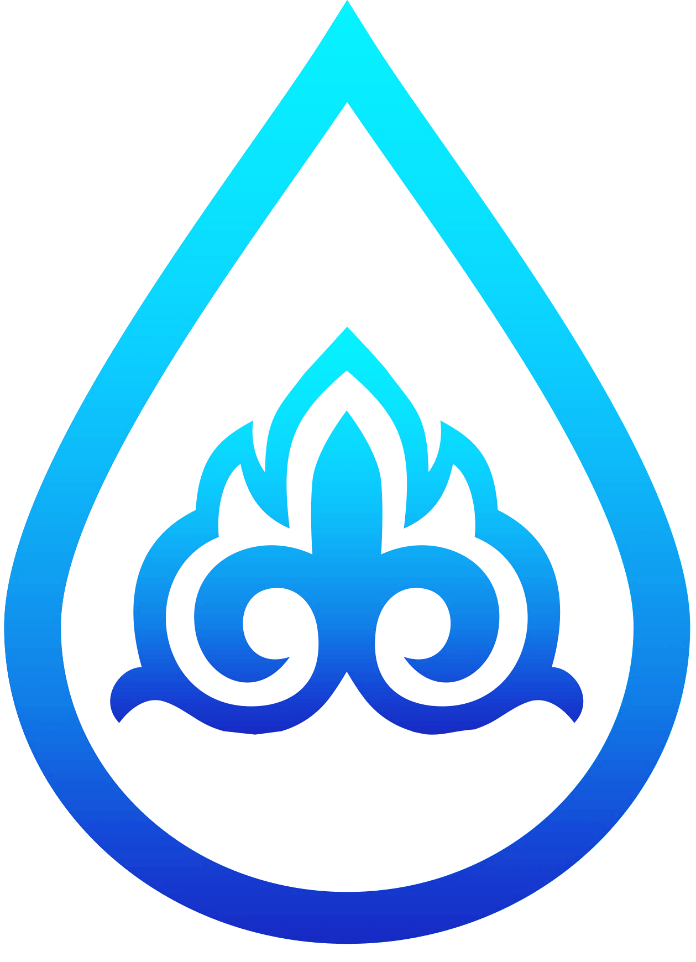 Minor - дополнительная образовательная программа
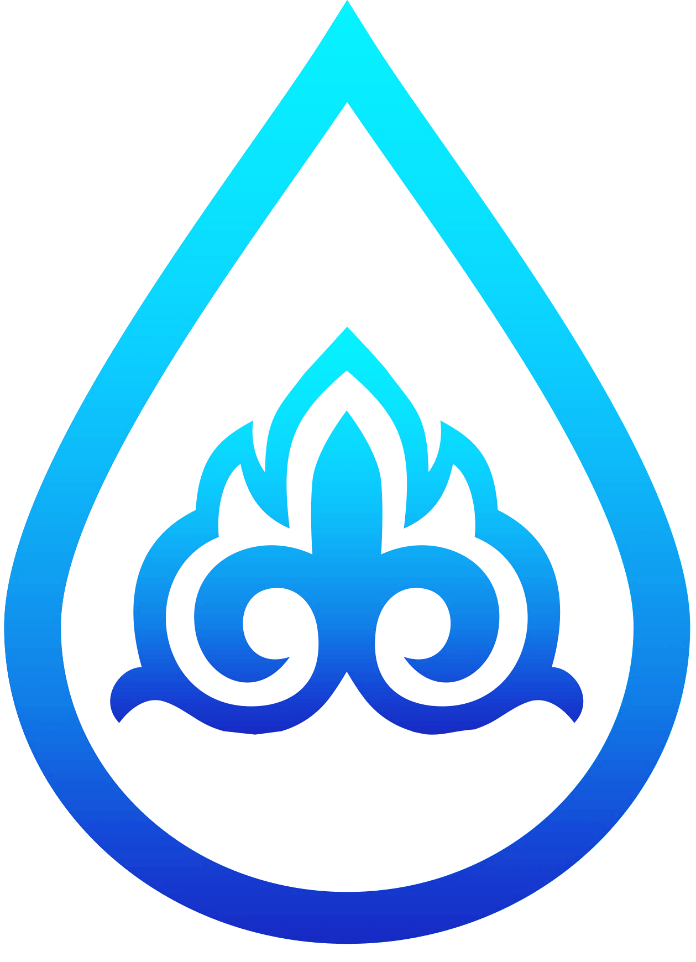 Minor состоит из дисциплин и (или) модулей и других видов учебной работы, определенных обучающимся для изучения с целью формирования дополнительных компетенций
 
Правила организации учебного процесса по кредитной технологии обучения Приказ МОН РК от 12.10.2018 г. №563
Программы дисциплин и модулей циклов БД и ПД имеют междисциплинарный и мультидисциплинарный характер и обеспечивают подготовку кадров на стыке ряда областей знаний. 
Пункта 13 приказа Министра образования и науки РК от 05.05.2020 № 182.
Подготовка узких специалистов для удовлетворения текущего и будущего спроса нефтегазовой индустрии на человеческий капитал в Казахстане.
Порядок организации дополнительной образовательной программы “KMGE School” (Minor) по заказу Стейхолдера - “КМГ Инжиниринг”
4
1 Определение основных направлений подготовки специалистов по программе Minor
“КМГ Инжниринг” определил пять направлений подготовки специалистов:

"Седиментолог терригенных и карбонатных коллекторов (сейсмика)"
"Специалист по ГРП и геомеханическому моделированию"
"Специалист по карбонатным коллекторам"
"Химик-технолог"
"Специалист по обустройству и наземному оборудованию (машинное оборудование и механика)"
5
2. Подбор дисциплин и создание образовательной программы
“КМГ Инжиниринг” были сформулированы ключевые компетенции (профессиональные) по всем пяти направлениям программы Minor и дисциплины, которые отвечают поставленным задачам. 
По каждому направлению были выбраны 7 дисциплин* по 3 кредита (РК)("Химик-технолог" - 8 дисциплин) 
*новые дисциплины
6
Дисциплины программы 
«Специалист по карбонатным коллекторам"
Петрофизическая оценка естественно-трещиноватых карбонатных коллекторов
Современные гидродинамические исследования скважин в естественно-трещиноватых коллекторах
Показатели разработки горизонтальных скважин в карбонатных коллекторах
Управление разработкой карбонатных коллекторов
Геомеханика пласта
Carbonate Sedimentology, Petrology, Diagenesis, and Dolomitization (Карбонатная седиментология, петрология, диагенез и доломитизация)
Дизайн гидроразрыва пласта (ГРП)
7
3. Подбор лекторов для дисциплин образовательной программы
8
4. Отбор студентов для образовательной программы
Политика отбора студентов была ориентирована на качественное и успешное выполнение требования программы специализаций в рамках реализации проекта Minor с ТОО «КМГ Инжиниринг».
Отбор студентов включал в себя оценку знаний, навыков и мотивационных аспектов кандидатов. 
Студенты предоставляли транскрипт успеваемости, мотивационного письма, прохождение психометрического теста и собеседование с конкурсной комиссией.
9
4. Отбор студентов для образовательной программы (продолжение)
10
5. Проведение процесса обучения по образовательной программе
Весь процесс обучения проводится под непосредственным контролем ТОО “КМГ Инжниринг”.
Подбор дисциплин, формирующих требуемые компетенции.
Предоставление тем дипломных работ/проектов (образец)
Предоставление места для прохождения практики.
Сертификаты об окончании Minor
11
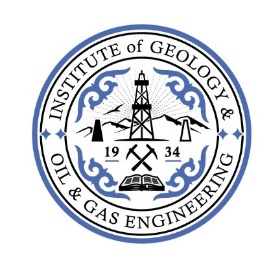 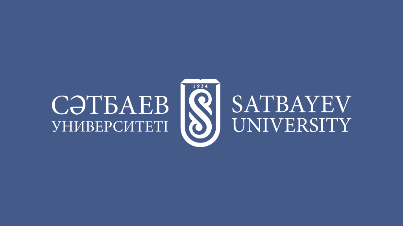 Предоставление тем дипломных работ/проектов и  места для прохождения практики.
Сертификат об окончании Minor
13
6. Трудоустройство выпускников образовательной программы
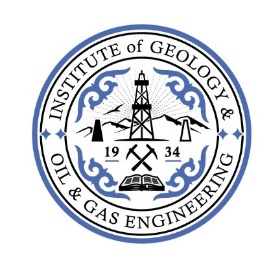 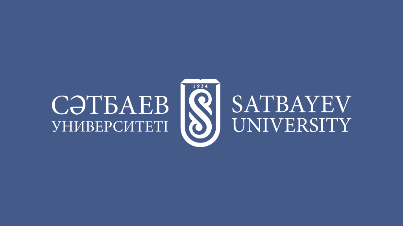 Действующие магистранты и докторанты КМГИ в КазНИТУ
Магистранты
17
Докторанты
26
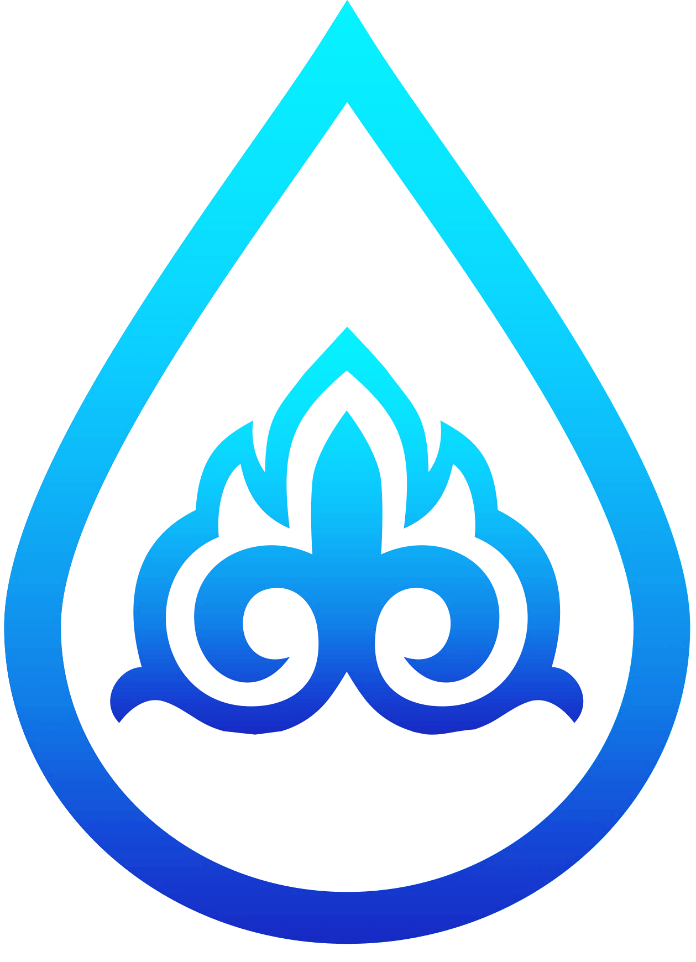 67
работника КМГИ обучаются в настоящее время в КазНИТУ
Специальности, 
по которым обучаюся бакалавры, магистранты, докторанты:
15
Спасибо за внимание!
16